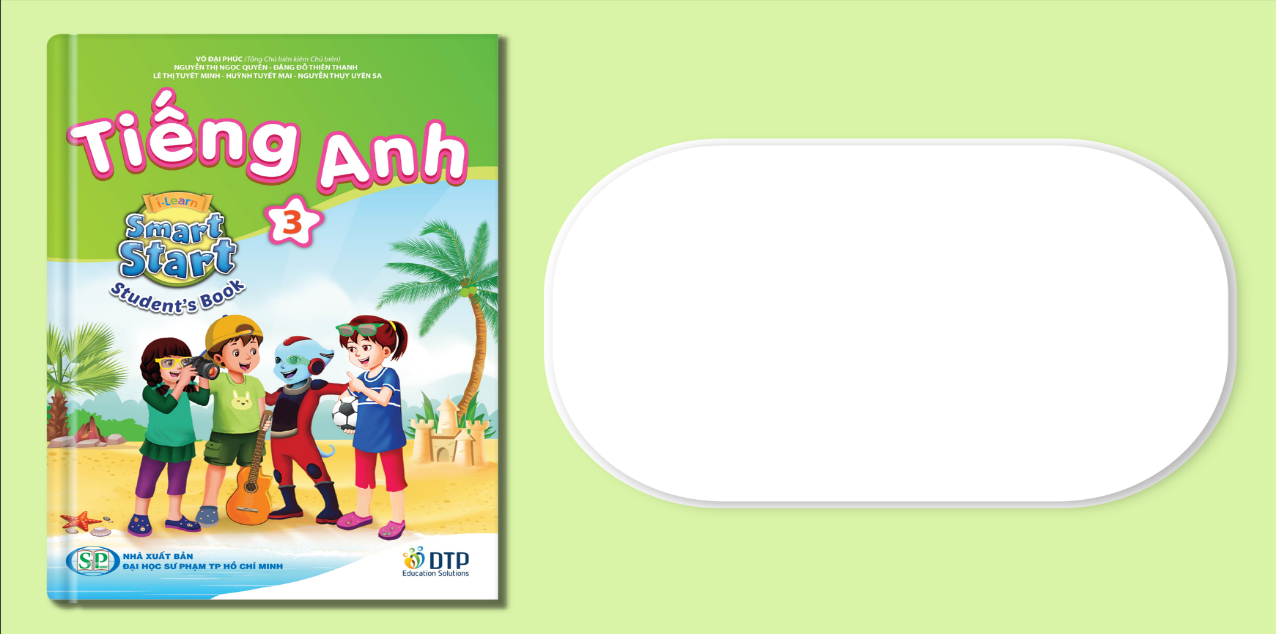 Unit 4: HOME
Lesson 3.1
Page 58
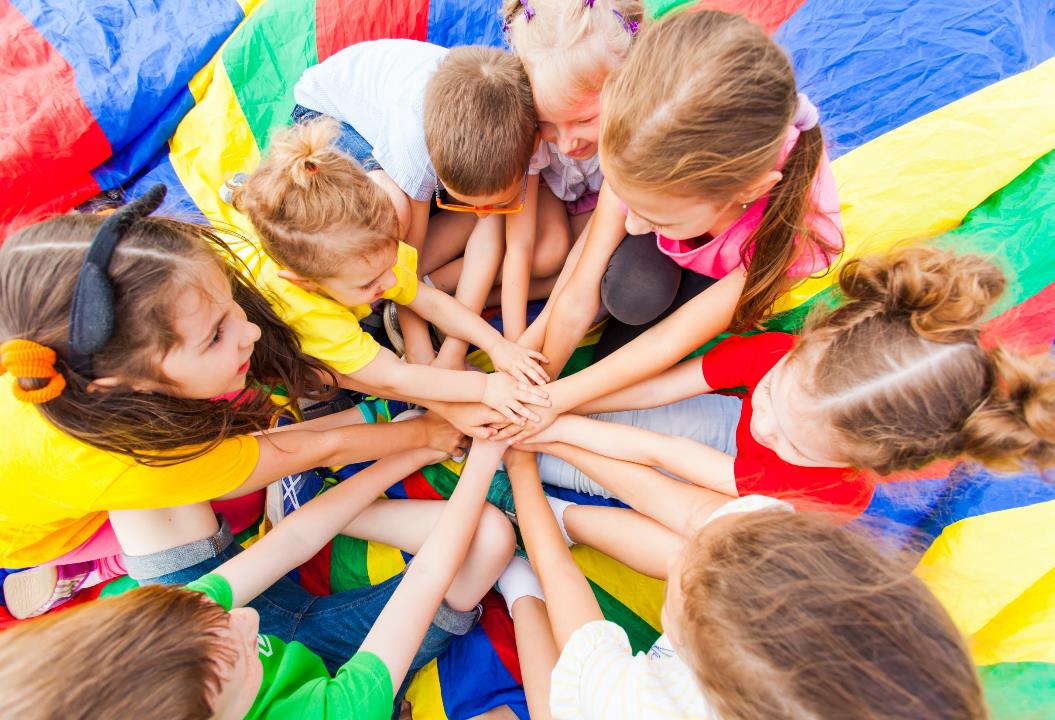 WARM UP
In pairs, ask what people are doing.
What are they doing?
They are reading books.
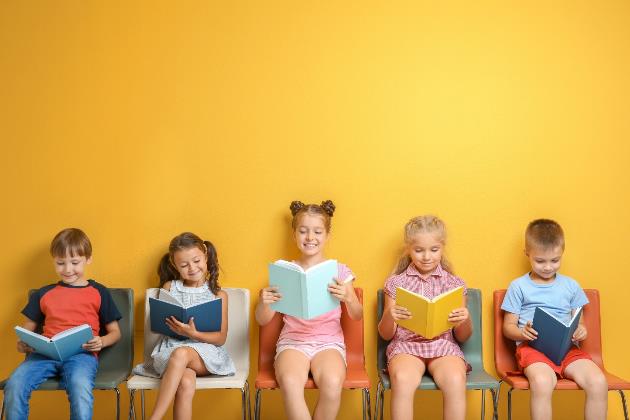 In pairs, ask what people are doing.
Where’s he?
He’s in the bedroom.
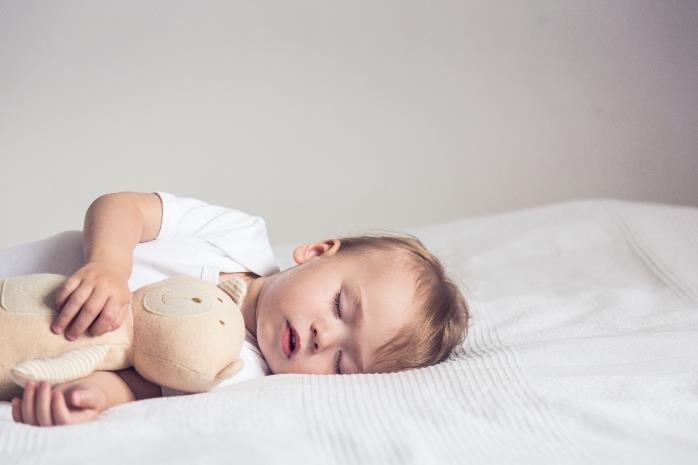 What’s he doing?
He’s sleeping.
In pairs, ask what people are doing.
What’s she doing?
She’s eating.
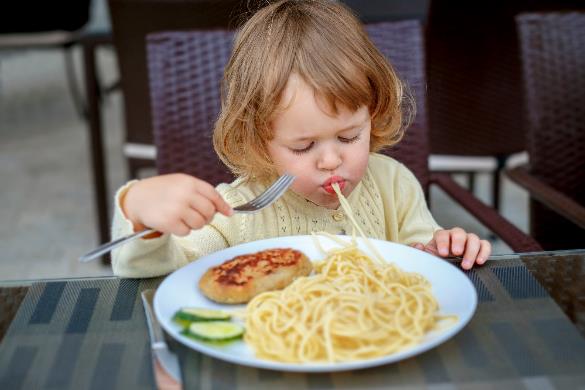 In pairs, ask what people are doing.
What’s he doing?
He’s playing football.
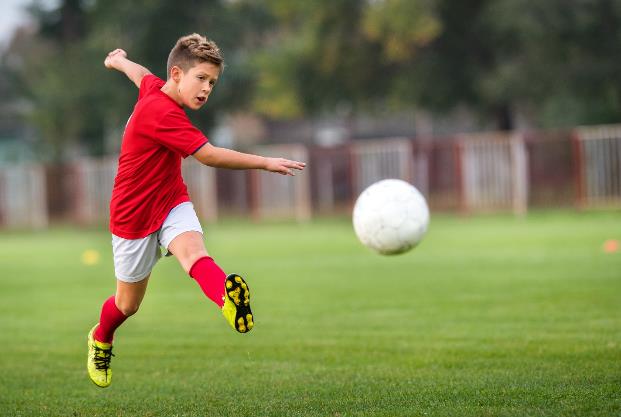 It’s time to learn …
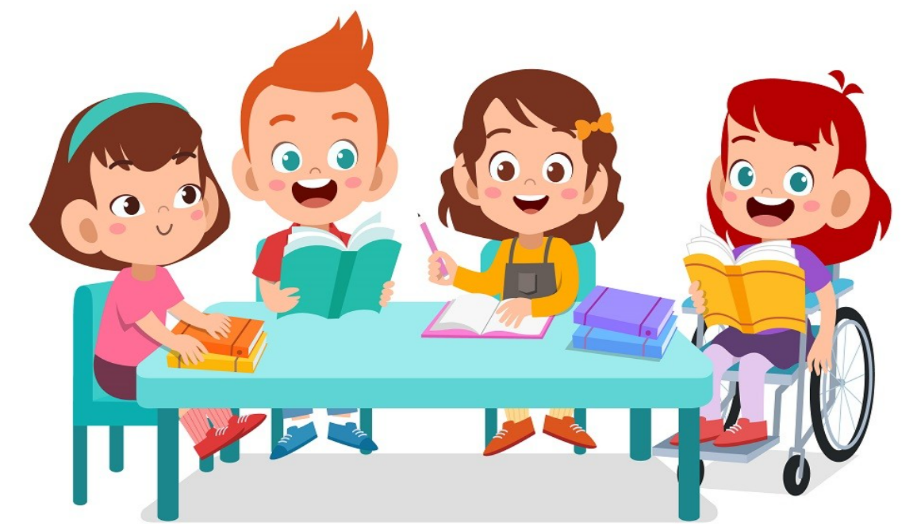 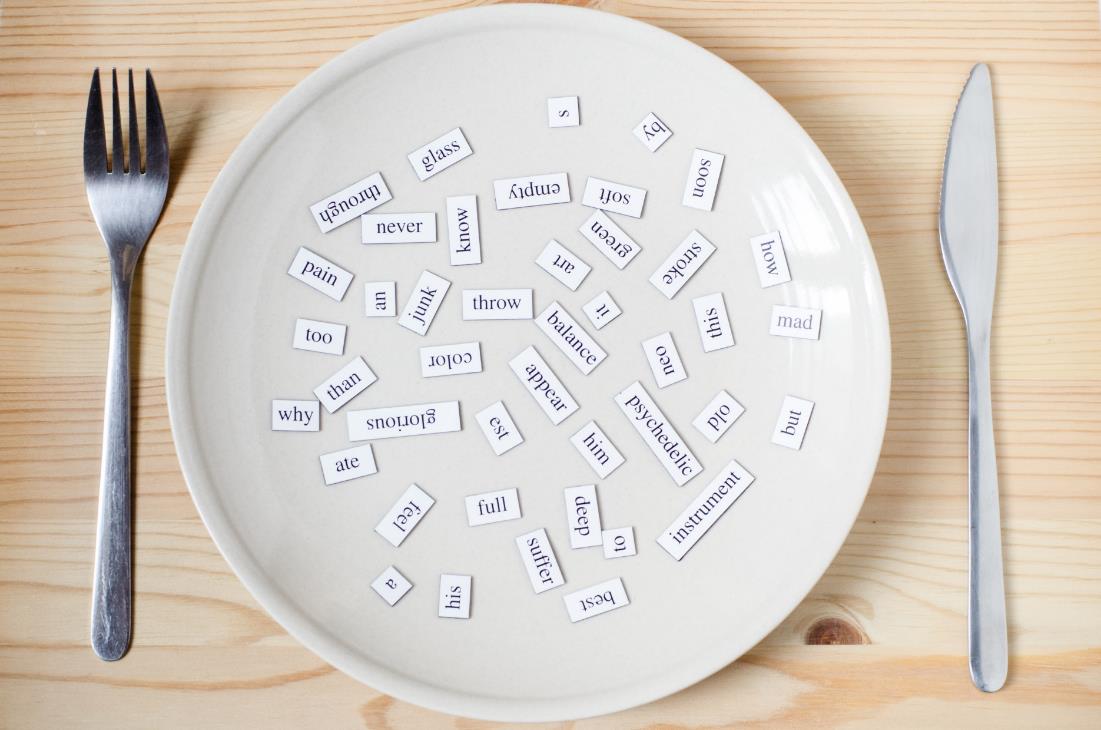 New words
mirror, 
picture,
sofa, 
table, 
box, 
house.
Click each English word to hear the sound.
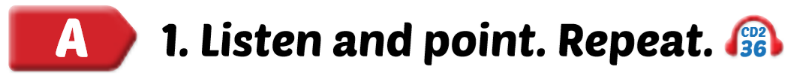 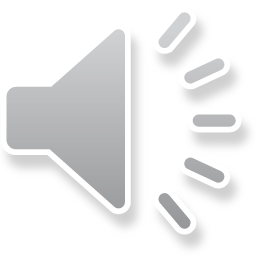 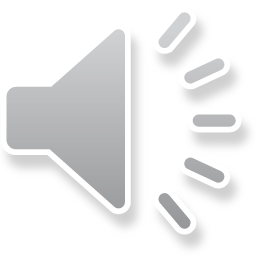 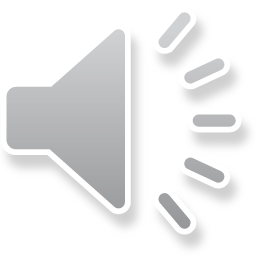 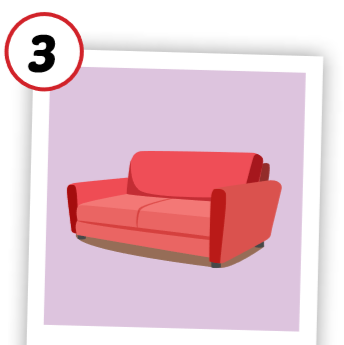 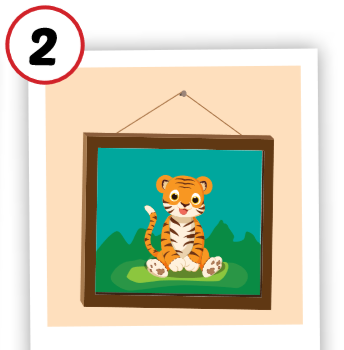 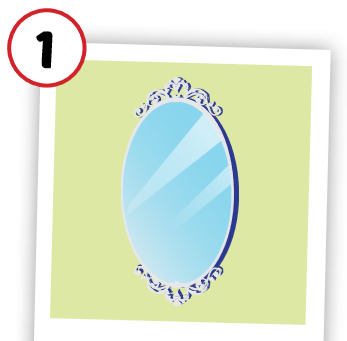 sofa
picture
mirror
/ˈpɪktʃər/
 bức tranh
/ˈsəʊfə/ 
ghế sô-pha
/ˈmɪrər/ 
cái gương
Click each English word to hear the sound.
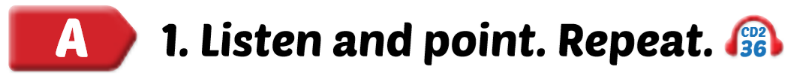 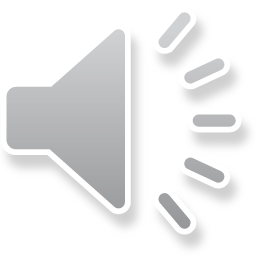 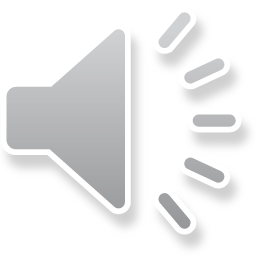 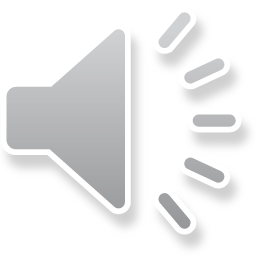 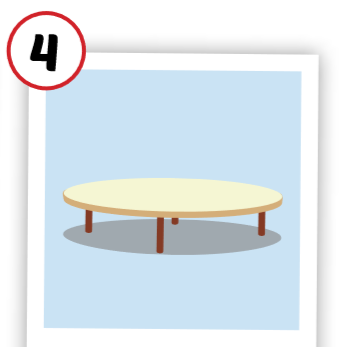 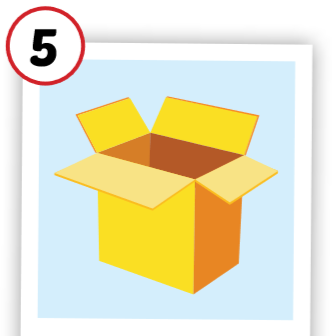 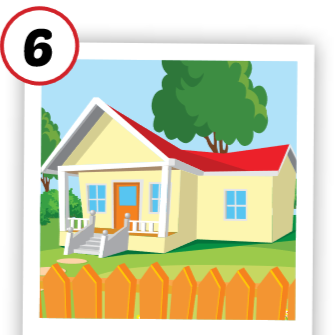 house
box
table
/haʊs/ 
ngôi nhà
/bɑːks/ 
cái hộp
/ˈteɪbl/ 
cái bàn
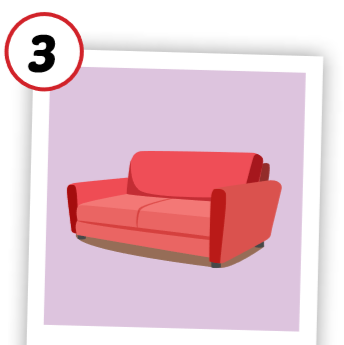 What’s missing.
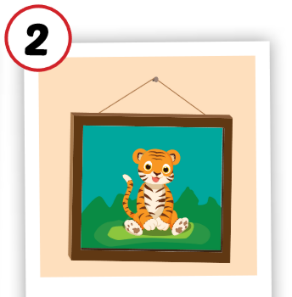 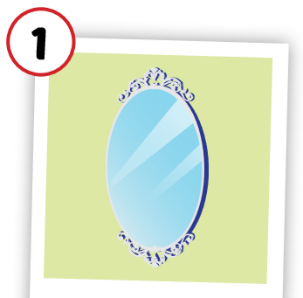 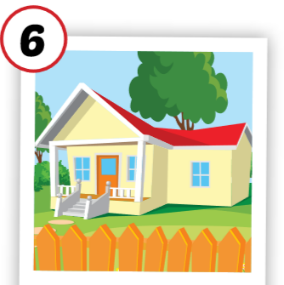 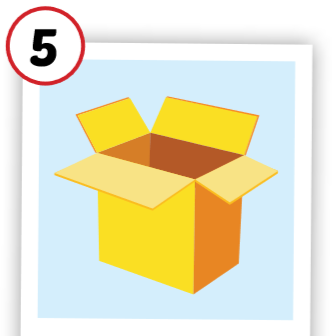 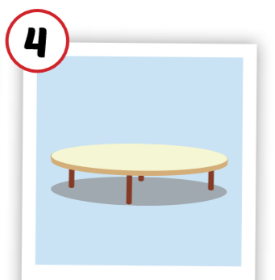 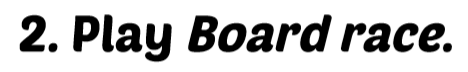 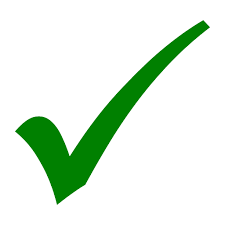 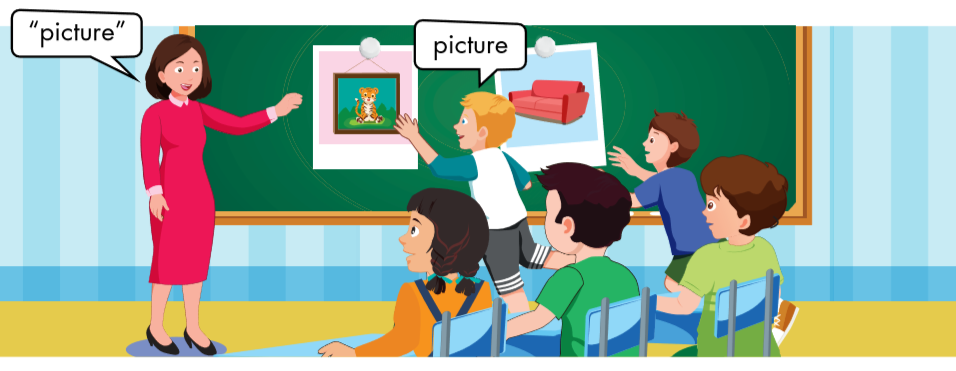 Sofa
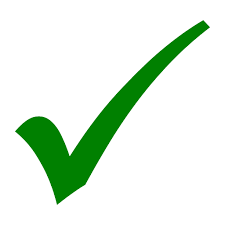 Sofa
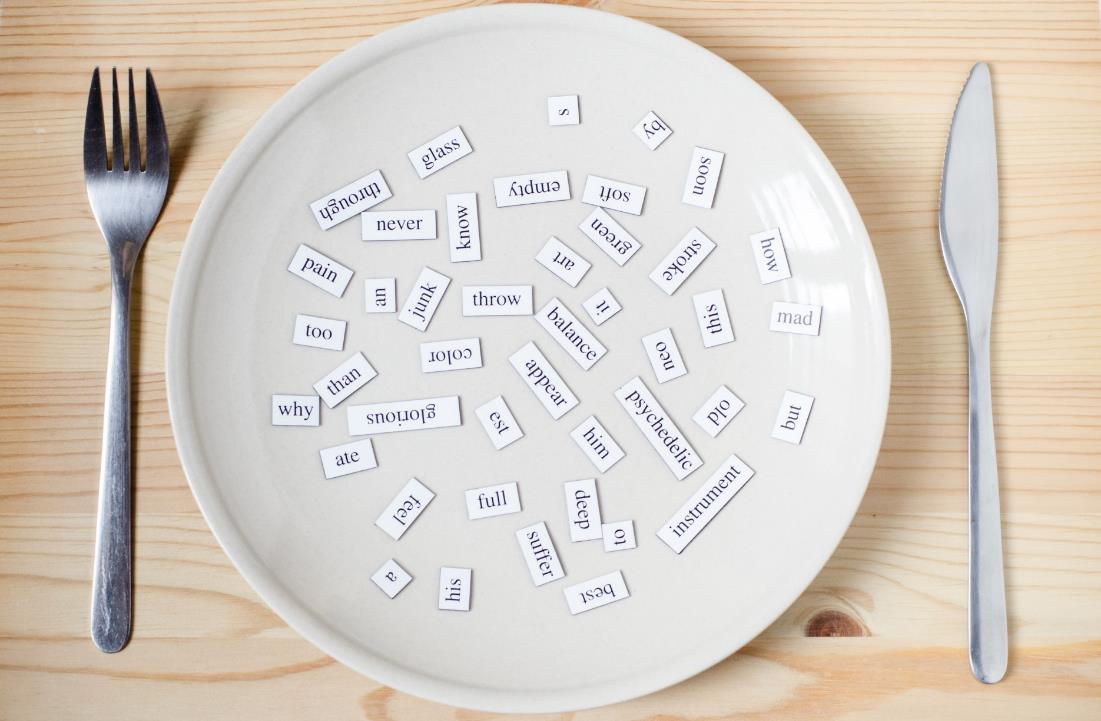 Structures
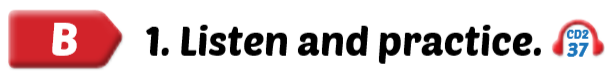 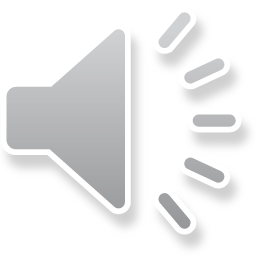 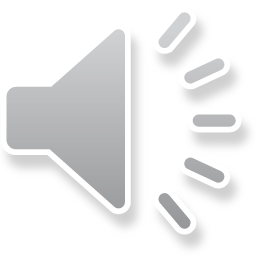 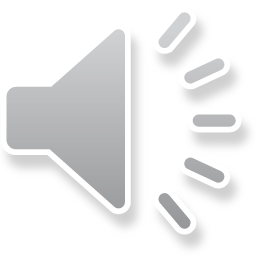 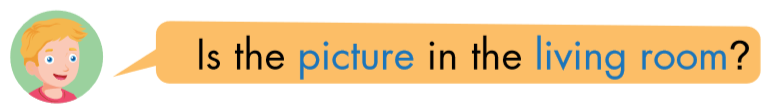 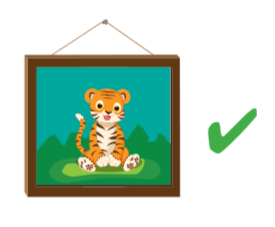 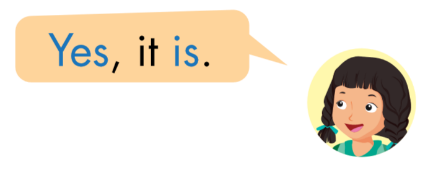 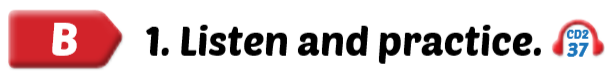 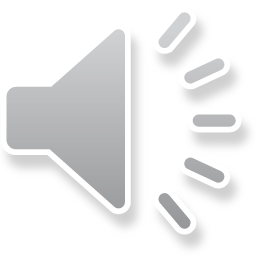 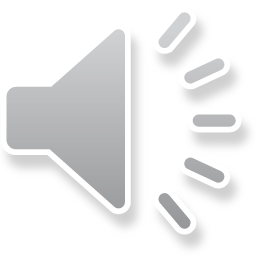 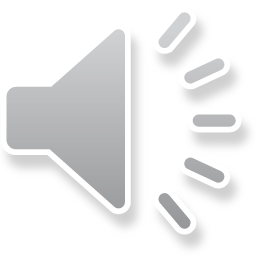 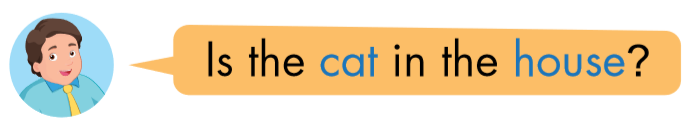 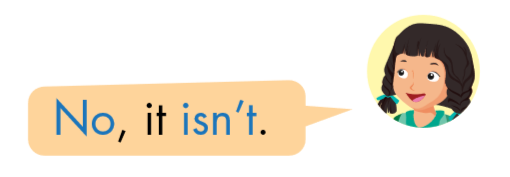 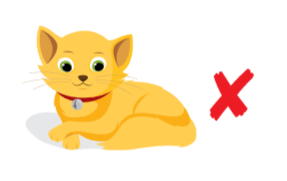 Which picture?
Yes, it is.
Is the ____ in the living room?
No, it isn’t.
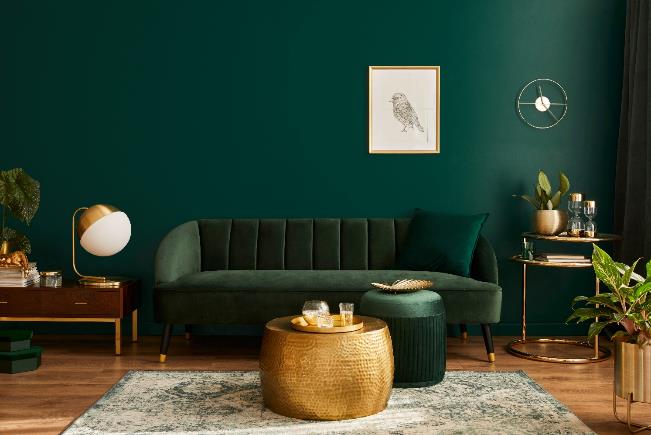 1
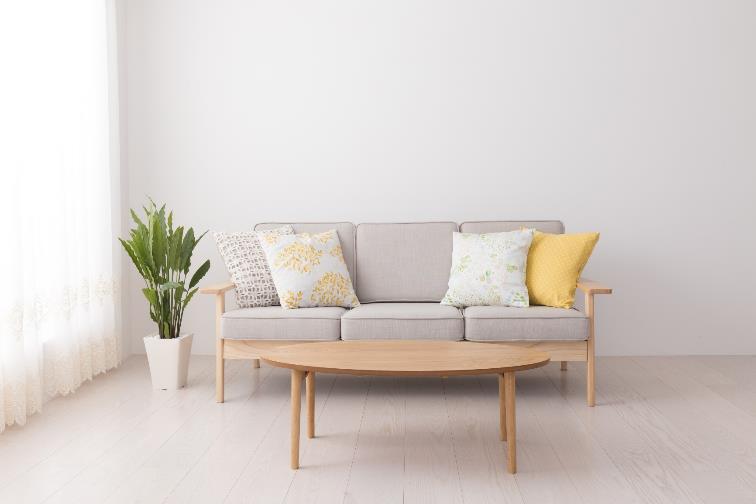 2
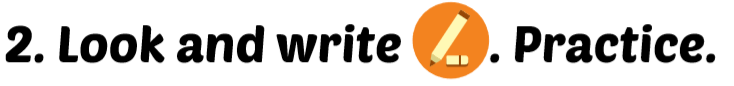 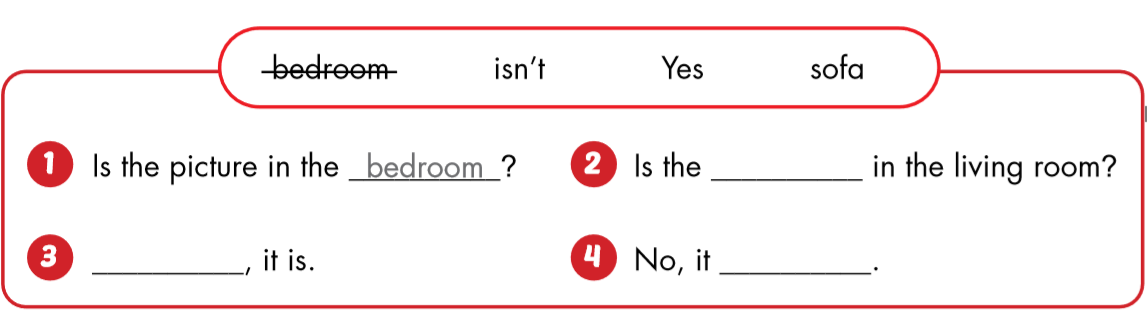 sofa
Yes
isn’t.
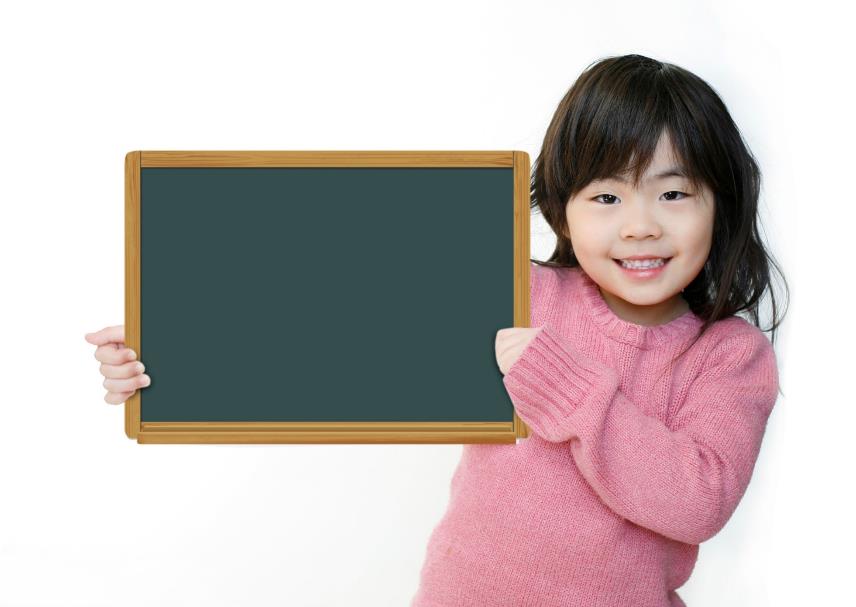 Workbook
p. 42
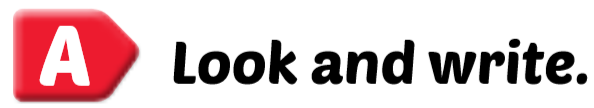 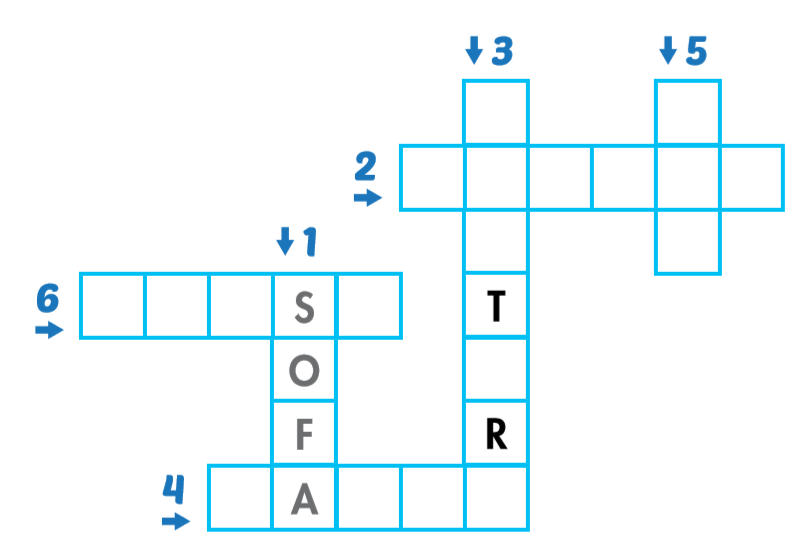 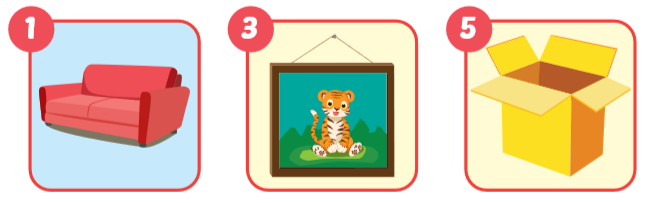 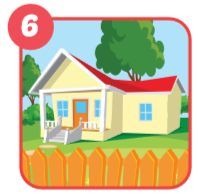 P
 
  


  c

 

 u


 
 e
b
 
  


 x
m   i    r     r    o   r
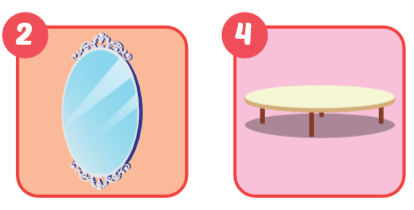 h    o    u         e
t           b   l
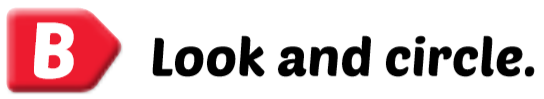 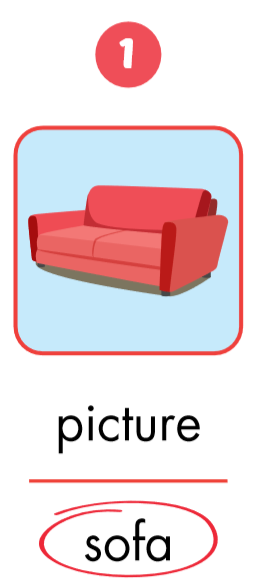 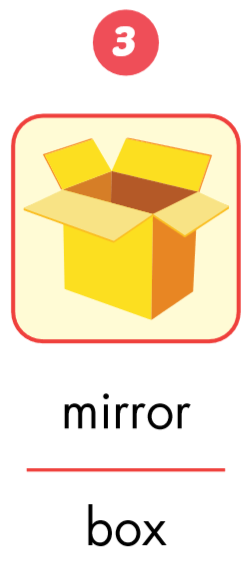 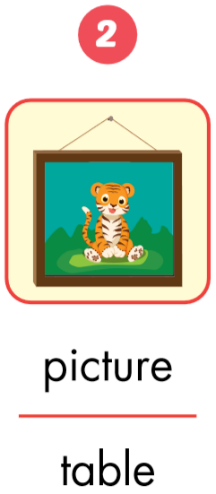 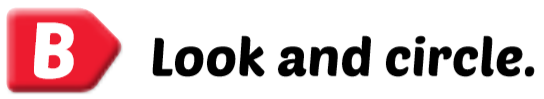 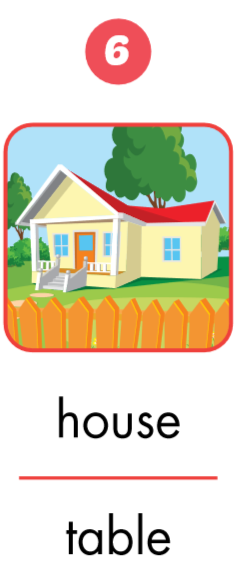 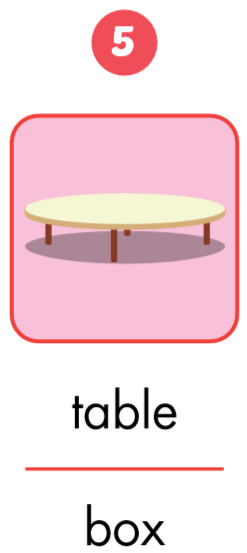 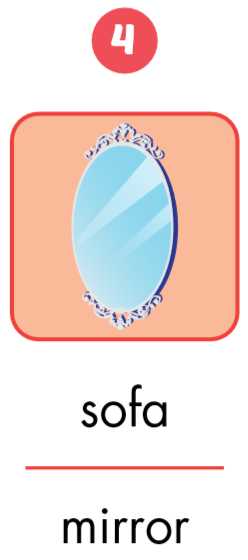 Lesson 3
Today’s lesson
Structures/ Sentence patterns
Is the picture in the living room? 
     Yes, it is. 
Is the cat in the house? 
    No, it isn’t.
Vocabularies
mirror, picture,
sofa, 
table, 
box, 
house.